Systems Analysis and Design 11th Edition
Chapter 1
Introduction to Systems Analysis and Design
Copyright ©2017 Cengage Learning. All Rights Reserved. May not be scanned, copied or duplicated, or posted to a publicly accessible website, in whole or in part.
Chapter Objectives
Describe the impact of information technology
Define systems analysis and design and the role of a systems analyst
Explain how to use business profiles and models
2
Copyright ©2017 Cengage Learning. All Rights Reserved. May not be scanned, copied or duplicated, or posted to a publicly accessible website, in whole or in part.
Chapter Objectives (Cont.)
Distinguish among structured analysis, object-oriented analysis, and agile methods
Explain the waterfall model, and how it has evolved
Discuss the role of the information technology department and the systems analysts who work there
3
Copyright ©2017 Cengage Learning. All Rights Reserved. May not be scanned, copied or duplicated, or posted to a publicly accessible website, in whole or in part.
Introduction
Information helps companies:
Increase productivity
Deliver quality products and services
Maintain customer loyalty
Make sound decisions 
Use of information technology is vital for organizational success
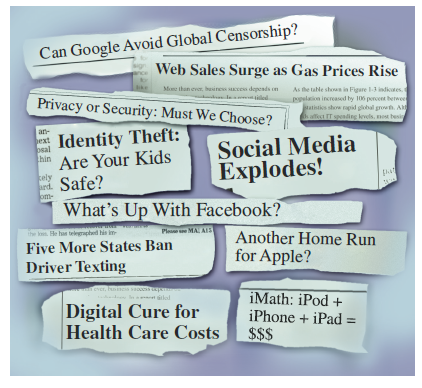 FIGURE 1-1 These headlines show the enormous impact of information technology on our lives.
4
Copyright ©2017 Cengage Learning. All Rights Reserved. May not be scanned, copied or duplicated, or posted to a publicly accessible website, in whole or in part.
What Is Information Technology?
Information Technology (IT) 
Combination of hardware and software products and services used to manage, access, communicate, and share information
Changing Nature of Information Technology
Change is dramatic and continuous
Advances influence change in 		    business organizations
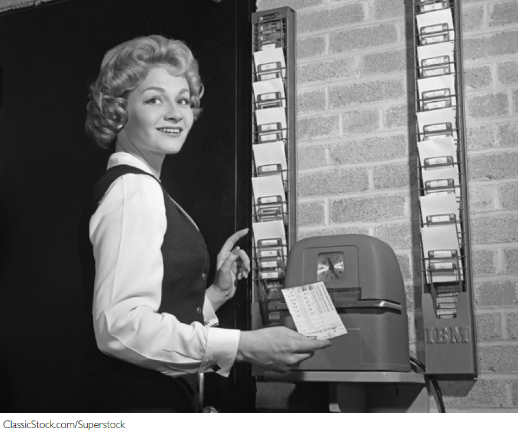 FIGURE 1-2 An employee clocking in with a punch card in 1953.
ClassicStock.com/Superstock
5
Copyright ©2017 Cengage Learning. All Rights Reserved. May not be scanned, copied or duplicated, or posted to a publicly accessible website, in whole or in part.
What Is Information Technology? (Cont.)
Systems Analysis and Design
Step-by-step process for developing high-quality information systems
Information systems: Combination of technology, people, and data to perform certain business functions
What Does a Systems Analyst Do?
Plans, develops, and maintains information systems
Manages IT projects, including tasks, resources, schedules, and costs
Conducts meetings, delivers presentations, and writes memos, reports, and documentation
6
Copyright ©2017 Cengage Learning. All Rights Reserved. May not be scanned, copied or duplicated, or posted to a publicly accessible website, in whole or in part.
Modeling Business Operations
Business Profile
Overview of a company’s mission, functions, organization, products, services, customers, suppliers, competitors, constraints, and future direction
Business Process
Specific set of transactions, events, and results that can be described and documented
Business process model (BPM) 
Business process modeling notation (BPMN)
7
Copyright ©2017 Cengage Learning. All Rights Reserved. May not be scanned, copied or duplicated, or posted to a publicly accessible website, in whole or in part.
Modeling Business Operations (Cont.)
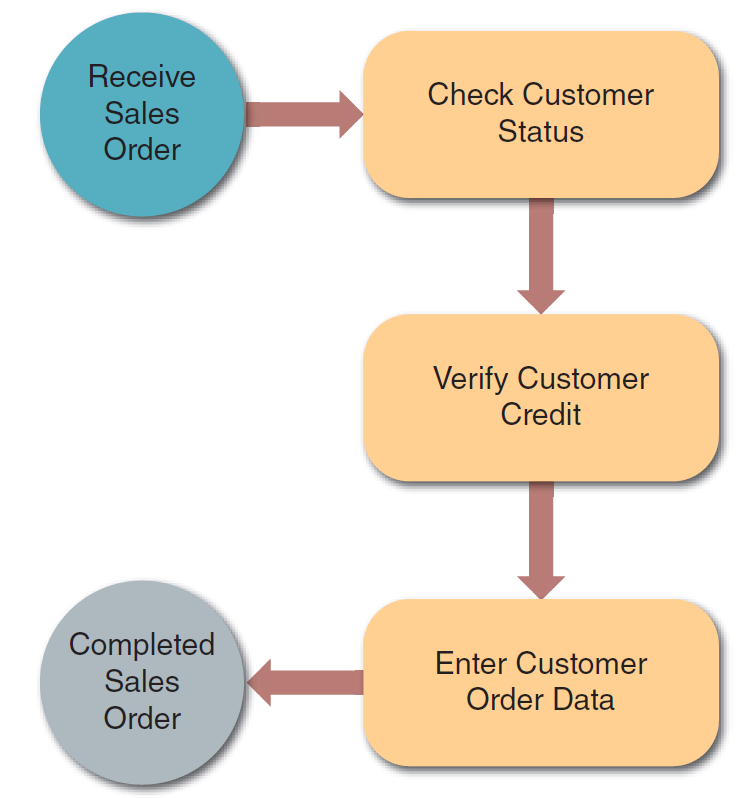 FIGURE 1-8 A simple business model might consist of an event, three processes, and a result.
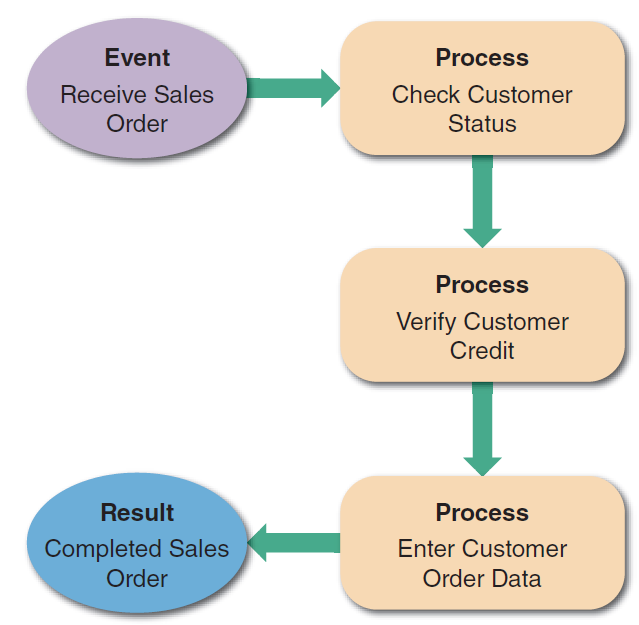 FIGURE 1-9 This sample uses business process modeling notation (BPMN) to represent the same events, processes, and workflow shown in Figure 1-8.
Source: Drawio.com
8
Copyright ©2017 Cengage Learning. All Rights Reserved. May not be scanned, copied or duplicated, or posted to a publicly accessible website, in whole or in part.
What Information Do Users Need?
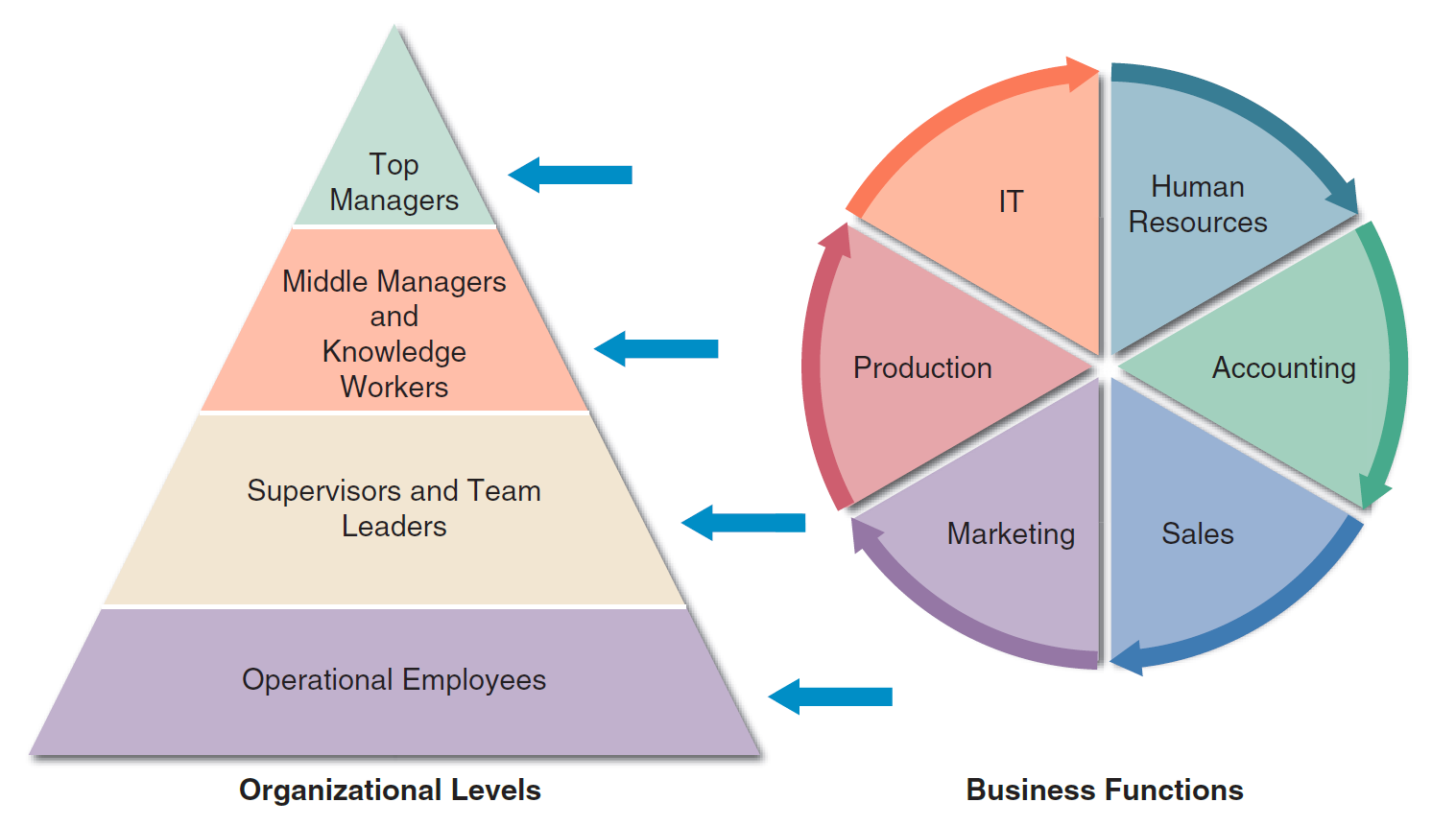 FIGURE 1-14 A typical organizational model identifies business functions and organizational levels.
9
Copyright ©2017 Cengage Learning. All Rights Reserved. May not be scanned, copied or duplicated, or posted to a publicly accessible website, in whole or in part.
What Information Do Users Need? (Cont.1)
Top Managers
Use IT to develop long-range strategic plans 
Require information such as economic forecasts, technology trends, competitive threats, and governmental issues
Middle Managers and Knowledge Workers
Middle managers provide direction, resources, and performance feedback to supervisors and team leaders
Require more detailed information than top managers
Knowledge workers provide support for the organization’s basic functions
10
Copyright ©2017 Cengage Learning. All Rights Reserved. May not be scanned, copied or duplicated, or posted to a publicly accessible website, in whole or in part.
What Information Do Users Need? (Cont.2)
Supervisors and Team Leaders
Oversee operational employees and carry out day-to-day functions
Require decision support information, knowledge management systems, and user productivity systems 
Operational Employees
Rely on TP systems to enter and receive data they need to perform their jobs
Empowered to handle tasks and make decisions that were assigned previously to supervisors
11
Copyright ©2017 Cengage Learning. All Rights Reserved. May not be scanned, copied or duplicated, or posted to a publicly accessible website, in whole or in part.
Systems Development Tools
Modeling
Graphical representation of a concept or process 
Business model
Data model
Object model
Network model 
Process model
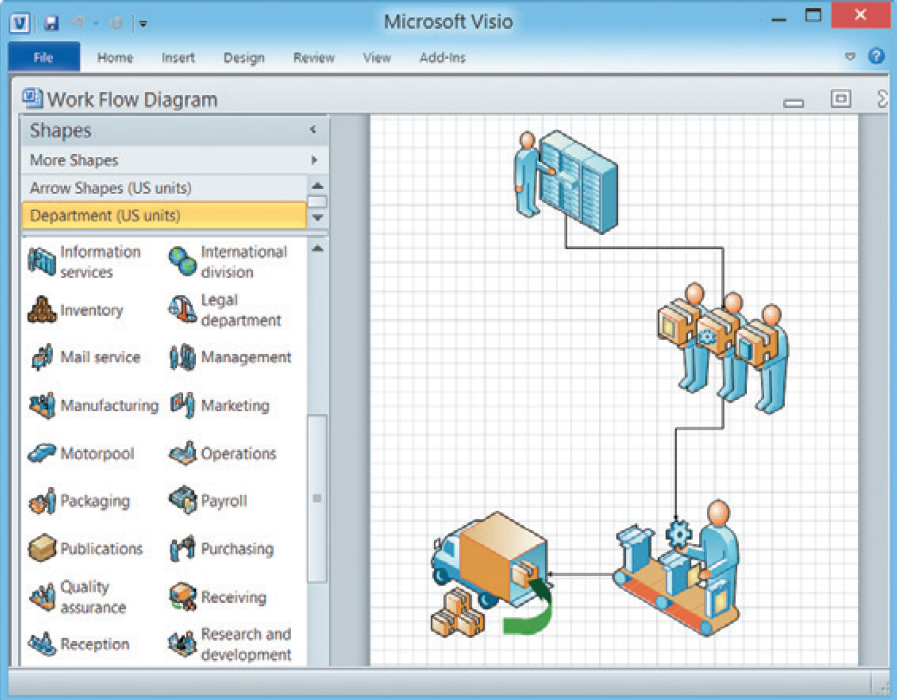 FIGURE 1-15 Microsoft Visio allows you to drag and drop various symbols and connect them to show a business process.
Source: Microsoft Visio 2010
12
Copyright ©2017 Cengage Learning. All Rights Reserved. May not be scanned, copied or duplicated, or posted to a publicly accessible website, in whole or in part.
Systems Development Tools (Cont.1)
Prototyping
Early working version of an information system
Disadvantage - Important decisions might be made before business or IT issues are thoroughly understood
A prototype based on careful fact-finding and modeling techniques can be an extremely valuable tool
13
Copyright ©2017 Cengage Learning. All Rights Reserved. May not be scanned, copied or duplicated, or posted to a publicly accessible website, in whole or in part.
Systems Development Tools (Cont.2)
Computer-Aided Systems Engineering (CASE) Tools
Known as computer-aided software engineering
Provide an overall framework for systems development 
Support design methodologies
Structured analysis
Object-oriented analysis
Generate program code
Speeds the implementation process
14
Copyright ©2017 Cengage Learning. All Rights Reserved. May not be scanned, copied or duplicated, or posted to a publicly accessible website, in whole or in part.
Systems Development Methods
15
Copyright ©2017 Cengage Learning. All Rights Reserved. May not be scanned, copied or duplicated, or posted to a publicly accessible website, in whole or in part.
Systems Development Methods (Cont.1)
Structured Analysis
Time-tested and easy to understand
Uses the systems development life cycle (SDLC)
Based on predictive 				    approach
Process-centered 				   technique
Uses process models 				      to graphically describe 				       a system
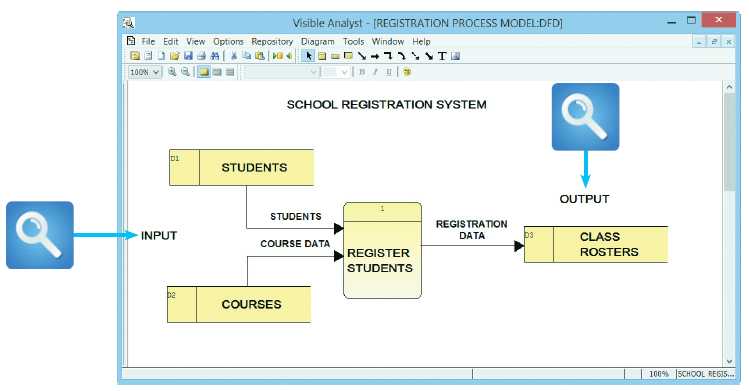 FIGURE 1-18 This Visible Analyst screen shows a process model for a school registration system. The REGISTER STUDENTS process accepts input data from two sources and transforms it into output data.
Source: Visible Systems Corporation
16
Copyright ©2017 Cengage Learning. All Rights Reserved. May not be scanned, copied or duplicated, or posted to a publicly accessible website, in whole or in part.
Systems Development Methods (Cont.2)
Addresses data organization and structure, relational database design, and user interface issues
The SDLC describes activities and functions that all systems developers perform, regardless of which approach they use
17
Copyright ©2017 Cengage Learning. All Rights Reserved. May not be scanned, copied or duplicated, or posted to a publicly accessible website, in whole or in part.
Systems Development Methods (Cont.3)
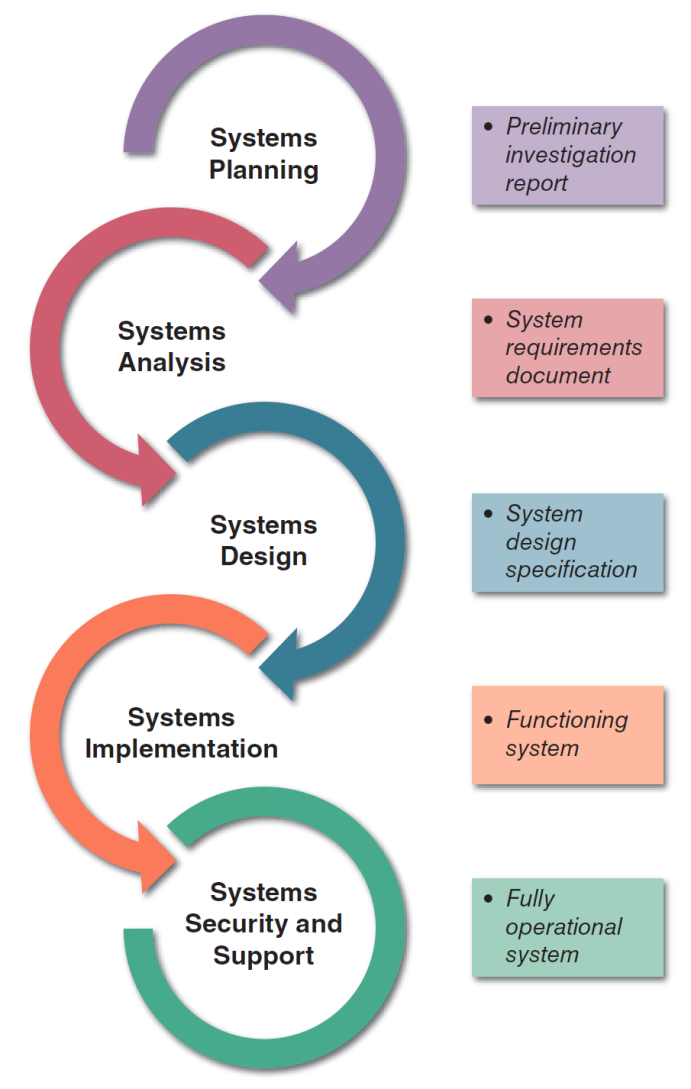 FIGURE 1-19 Development phases and deliverables are
shown in the waterfall model. The circular symbols indicate
interaction among the phases.
18
Copyright ©2017 Cengage Learning. All Rights Reserved. May not be scanned, copied or duplicated, or posted to a publicly accessible website, in whole or in part.
Systems Development Methods (Cont.4)
Steps in the SDLC Model
Systems planning
Initiated by a systems request 
Goal - To perform a preliminary investigation 
Feasibility study: Reviews anticipated costs and benefits and recommends a course of action
Systems analysis
Goal – To build a logical model of the new system
Requirements modeling: Analyst investigates business processes and documents the functions to be performed by the new system 
Deliverable - System requirements document
19
Copyright ©2017 Cengage Learning. All Rights Reserved. May not be scanned, copied or duplicated, or posted to a publicly accessible website, in whole or in part.
Systems Development Methods (Cont.5)
Systems design 
Goal – To create a physical model that satisfies all documented requirements 
User interface is designed and application architecture is determined
Outputs, inputs, and processes are identified
Deliverable - System design specification
Management and user involvement is critical
20
Copyright ©2017 Cengage Learning. All Rights Reserved. May not be scanned, copied or duplicated, or posted to a publicly accessible website, in whole or in part.
Systems Development Methods (Cont.6)
Systems implementation 
New system is constructed, programs are written, tested, and documented, and the system is installed
Deliverable - A completely functional and documented information system
Includes systems evaluation
Systems support and security 
IT staff maintains, enhances, and protects the system
A well-designed system must be secure, reliable, maintainable, and scalable
21
Copyright ©2017 Cengage Learning. All Rights Reserved. May not be scanned, copied or duplicated, or posted to a publicly accessible website, in whole or in part.
Systems Development Methods (Cont.7)
Object-Oriented Analysis
Combines data and the processes that act on the data into objects
Object: Member of a class, which possesses properties
O-O methodology    provides easy transition     to O-O programming languages like Java
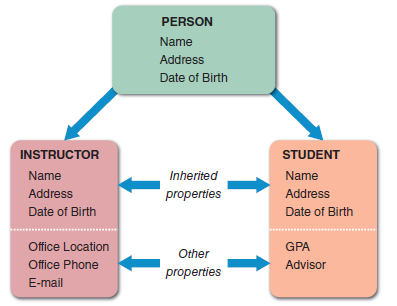 FIGURE 1-20 The PERSON class includes INSTRUCTOR and STUDENT objects, which have their own properties and inherited
properties.
22
Copyright ©2017 Cengage Learning. All Rights Reserved. May not be scanned, copied or duplicated, or posted to a publicly accessible website, in whole or in part.
Systems Development Methods (Cont.8)
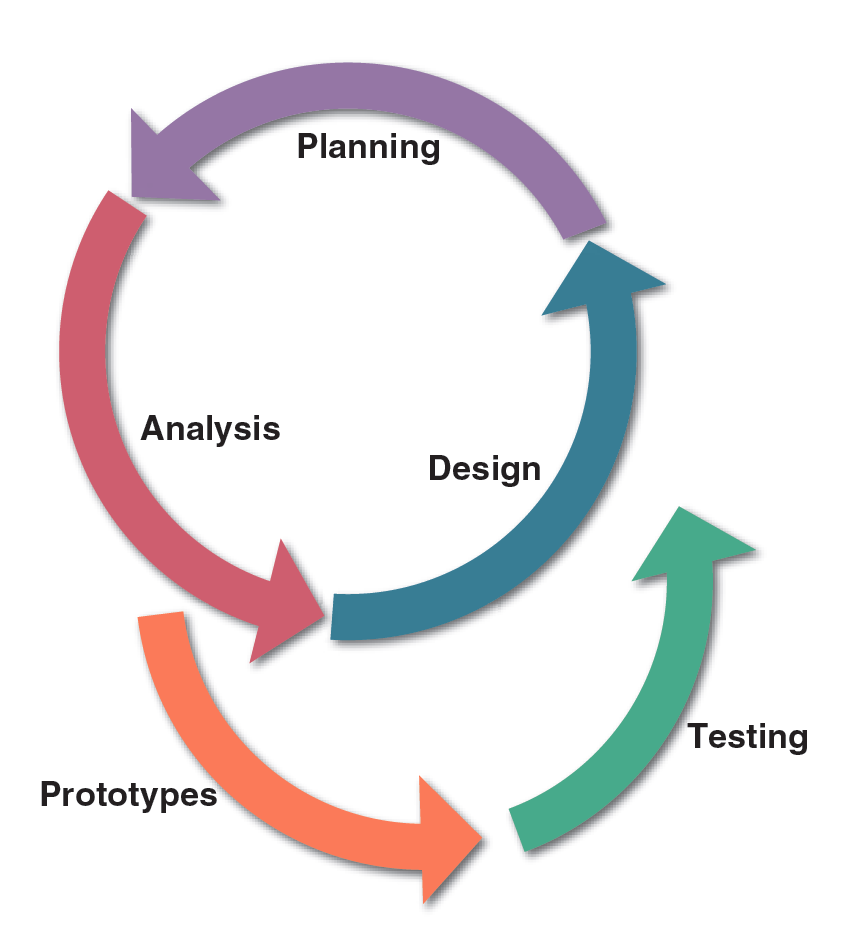 FIGURE 1-21 In a typical O-O development model, planning, analysis, and design tasks interact continuously to generate prototypes that can be tested.
23
Copyright ©2017 Cengage Learning. All Rights Reserved. May not be scanned, copied or duplicated, or posted to a publicly accessible website, in whole or in part.
Systems Development Methods (Cont.9)
Agile Methods
Involve building and constantly adjusting a series of prototypes to user requirements 
Use a spiral model
Spiral model: Series of iterations based on user feedback
Feedback from prior steps is incorporated in each incremental step 
Allow developers to be more flexible and responsive
24
Copyright ©2017 Cengage Learning. All Rights Reserved. May not be scanned, copied or duplicated, or posted to a publicly accessible website, in whole or in part.
Systems Development Methods (Cont.10)
Disadvantages
Riskier than traditional methods
Weak documentation and blurred lines of accountability
Lack of emphasis on the larger business picture
Other Development Methods
Joint application development (JAD)
Focuses on team-based fact-finding
Rapid application development (RAD)
A compressed version of the entire development process
25
Copyright ©2017 Cengage Learning. All Rights Reserved. May not be scanned, copied or duplicated, or posted to a publicly accessible website, in whole or in part.
The Information Technology Department
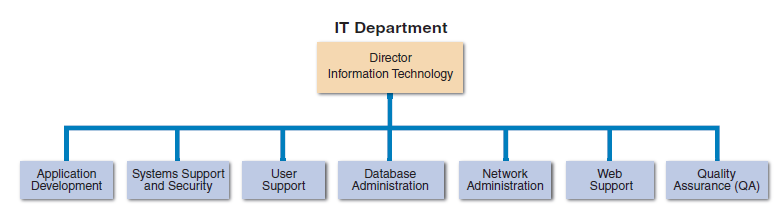 FIGURE 1-23 Depending on its size, an IT department might have separate organizational units for these functions, or they might be combined into a smaller number of teams.
26
Copyright ©2017 Cengage Learning. All Rights Reserved. May not be scanned, copied or duplicated, or posted to a publicly accessible website, in whole or in part.
The Information Technology Department (Cont.1)
Application Development
Systems are developed by teams consisting of users, managers, and IT staff members
Systems Support and Security
Provides vital protection and maintenance services
User Support
Provides users with technical information, training, and productivity support
Known as a help desk
27
Copyright ©2017 Cengage Learning. All Rights Reserved. May not be scanned, copied or duplicated, or posted to a publicly accessible website, in whole or in part.
The Information Technology Department (Cont.2)
Database Administration
Involves data design, management, security, backup, and access systems 
Network Administration
Includes hardware and software maintenance, support, and security
Web Support
Web support specialists design and construct Web pages
Monitor traffic and manage hardware and software
Link Web-based applications information systems to the company’s information systems
28
Copyright ©2017 Cengage Learning. All Rights Reserved. May not be scanned, copied or duplicated, or posted to a publicly accessible website, in whole or in part.
The Information Technology Department (Cont.3)
Quality Assurance (QA)
QA team reviews and tests all applications and systems changes to verify specifications and software quality standards
29
Copyright ©2017 Cengage Learning. All Rights Reserved. May not be scanned, copied or duplicated, or posted to a publicly accessible website, in whole or in part.
The Systems Analyst
Investigates, analyzes, designs, develops, installs, evaluates, and maintains a company’s information systems
Constantly interacts with users and managers within and outside the organization
30
Copyright ©2017 Cengage Learning. All Rights Reserved. May not be scanned, copied or duplicated, or posted to a publicly accessible website, in whole or in part.
The Systems Analyst (Cont.1)
Roles
Acts a translators to managers and programmers 
A company’s best line of defense in an IT disaster
Most valuable skill - The ability to listen
Seeks feedback from users to ensure that systems do not deviate from accomplishing set objectives
Knowledge, Skills, and Education
Technical knowledge
Communication and business skills
Critical thinking skills
31
Copyright ©2017 Cengage Learning. All Rights Reserved. May not be scanned, copied or duplicated, or posted to a publicly accessible website, in whole or in part.
The Systems Analyst (Cont.2)
Education - A college degree in information systems, science, or business
Some IT experience is required
Certification
Helps IT professionals learn new skills and gain recognition for their efforts
32
Copyright ©2017 Cengage Learning. All Rights Reserved. May not be scanned, copied or duplicated, or posted to a publicly accessible website, in whole or in part.
The Systems Analyst (Cont.3)
Career Opportunities
Companies will need systems analysts to apply new information technology
Explosion in e-commerce will fuel IT job growth
Important factors
Job titles
Company organization
Company size
Salary, location and future Growth
Corporate culture
33
Copyright ©2017 Cengage Learning. All Rights Reserved. May not be scanned, copied or duplicated, or posted to a publicly accessible website, in whole or in part.
Trends in Information Technology
IT is one of the fastest evolving industries 
Knowledge of current trends is vital to a systems analyst
Key trends
Agile methods
Cloud computing
Mobile devices and apps
IT firms now offer a mix of products, services, and support
Social media
34
Copyright ©2017 Cengage Learning. All Rights Reserved. May not be scanned, copied or duplicated, or posted to a publicly accessible website, in whole or in part.
Chapter Summary
IT - Combination of hardware and software resources
Used by companies to manage, access, communicate, and share information
Essential components of an information system
Hardware, software, data, processes, and people
Successful companies offer a mix of products, technical and financial services, consulting, and customer support
35
Copyright ©2017 Cengage Learning. All Rights Reserved. May not be scanned, copied or duplicated, or posted to a publicly accessible website, in whole or in part.
Chapter Summary (Cont.1)
Organization structure includes top managers, middle managers and knowledge workers, supervisors and team leaders, and operational employees
36
Copyright ©2017 Cengage Learning. All Rights Reserved. May not be scanned, copied or duplicated, or posted to a publicly accessible website, in whole or in part.
Chapter Summary (Cont.2)
Systems analysts use modelling, prototyping, and computer-aided systems engineering (CASE) tools 
Popular system development approaches
Structured analysis, object-oriented analysis, and agile methods
In addition to technical knowledge, a systems analyst must understand the business, think critically, and communicate effectively
37
Copyright ©2017 Cengage Learning. All Rights Reserved. May not be scanned, copied or duplicated, or posted to a publicly accessible website, in whole or in part.